Урок русского языка2 класс
Тема: 
«Имя существительное».
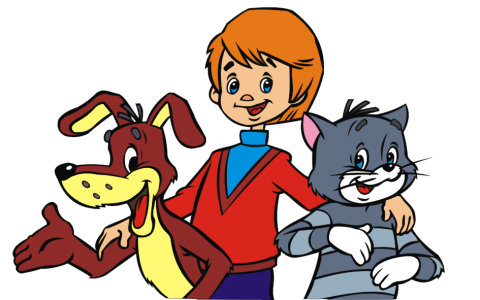 Подготовила: Редькина Н.В - учитель начальных классов высшей квалификационной категории
Добро пожаловать в
Ё
О
Ооа
Ёёд
Ёёе
Ооб
Оов
Ёёё
Оо…
Ёё…
К

   Т                                   Д
         Л     М     К     Н
КОТ КОМ КОЛ  КОН КОК КОД
ЛК                         М О                              О
собака
корова
деревня
морковь
капуста
МОЛОКО
Узнаем:
Научимся:
Будем применять:
Тема урока:
«Имя существительное»
сенодояркасливкипастухмаслокорова
Кто?
Что?
доярка
сено
сливки
пастух
масло
корова
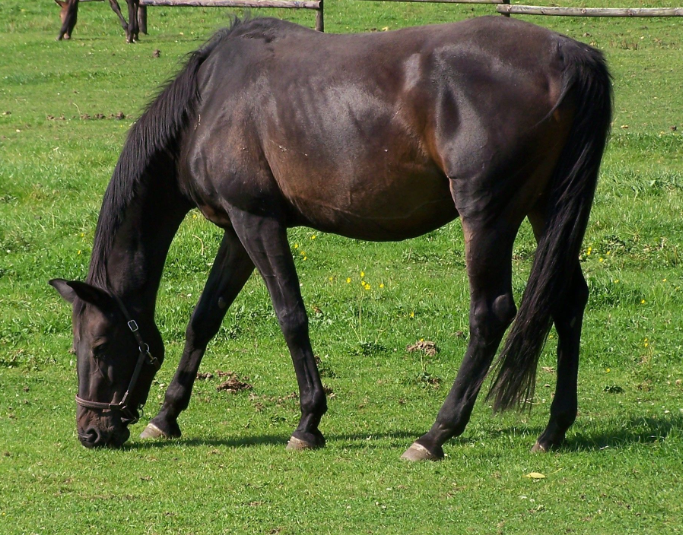 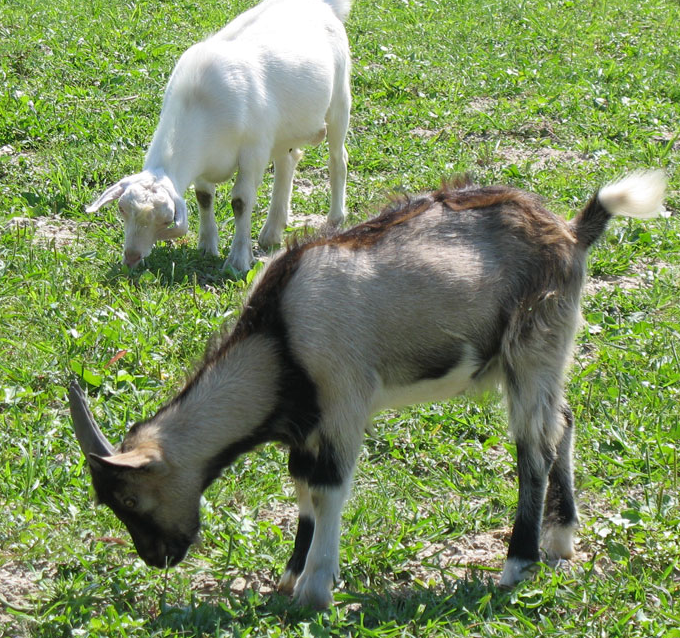 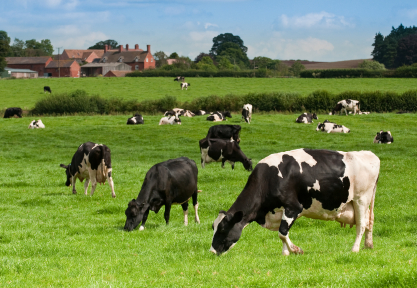 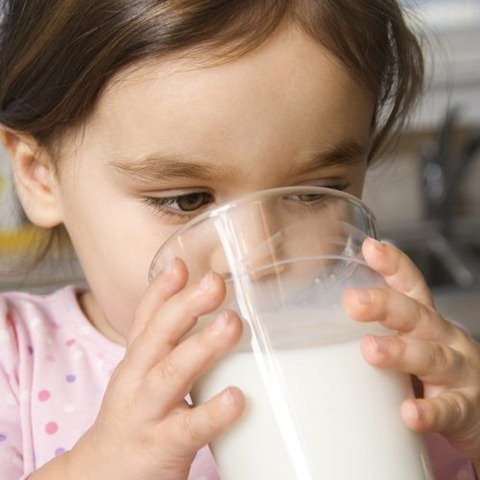 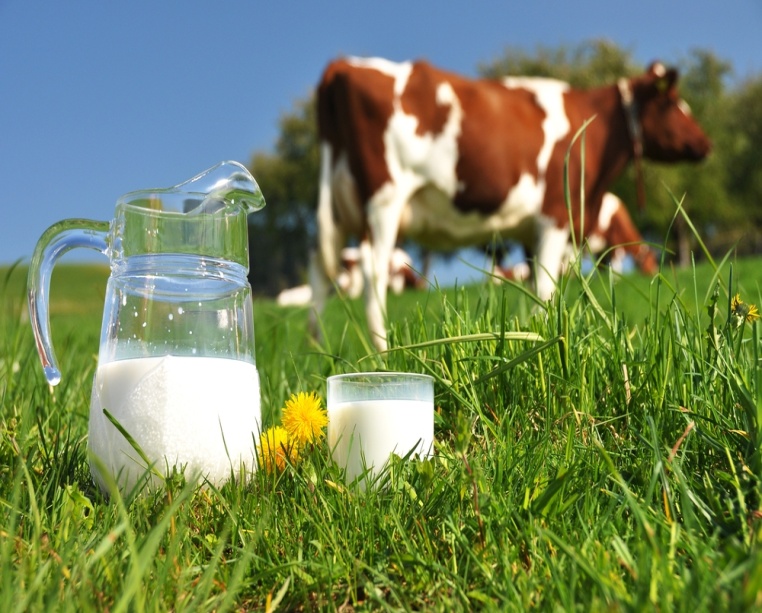 Быстро,
правильно,
самостоятельно.
Правильно, но с помощью других.
Быстро, но с ошибками.
Спасибо
 за
 работу!
МОЛОДЦЫ!